МОДЕЛЬ НЕПРЕРЫВНОГО
ТЕХНОЛОГИЧЕСКОГО ОБРАЗОВАНИЯ
«ТЕХНО-КЛАСС»
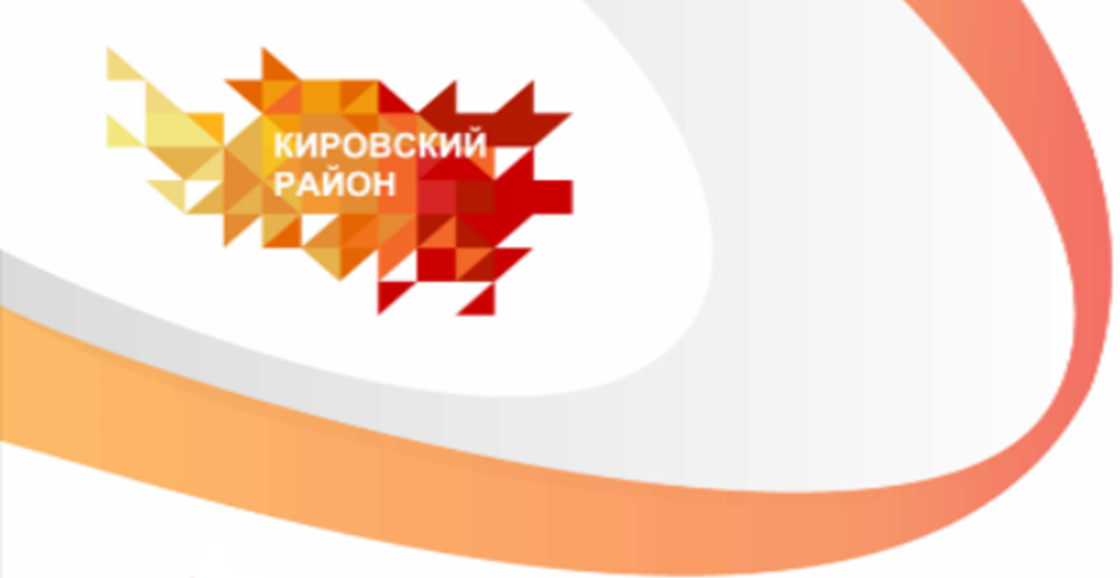 Проект Кировского района г. Екатеринбурга
«ШКОЛА САМООПРЕДЕЛЕНИЯ: Я ВЫБИРАЮ….»
Руководитель проекта: Карова М.В., и.о. начальника управления образования Кировского района
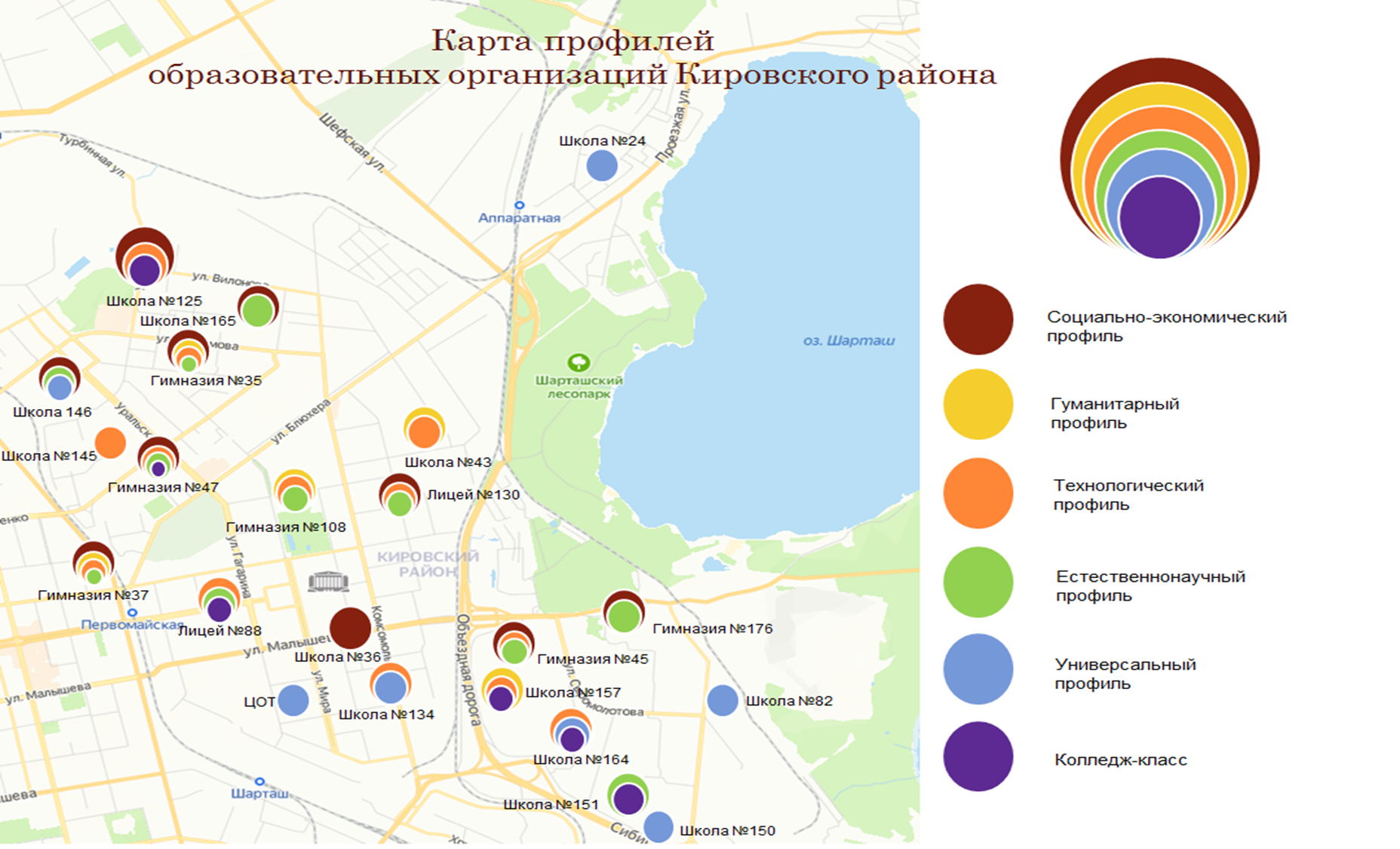 Информационные встречи

Мониторинг “Профориентатор”

Профессиональные пробы

Участие в чемпионатах

Профильные смены

Карта профилей в ОО района
ПРОЕКТ “ТЕХНО-КЛАСС”
ШКОЛА - КОЛЛЕДЖ - ВУЗ -ПРЕДПРИЯТИЕ
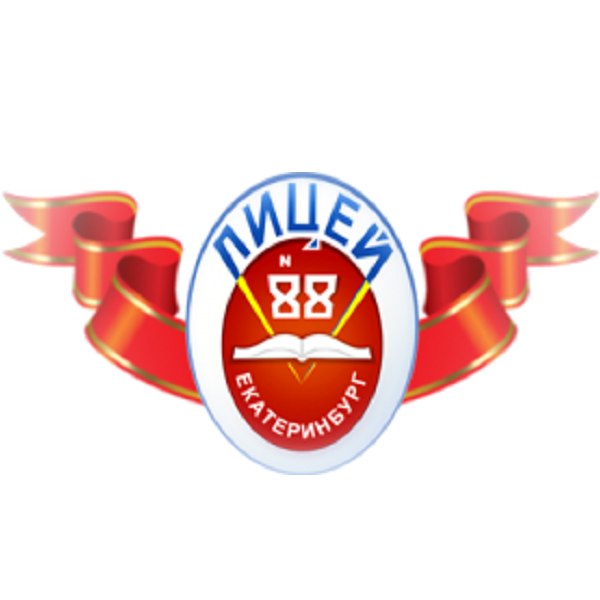 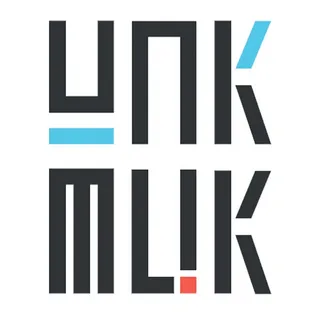 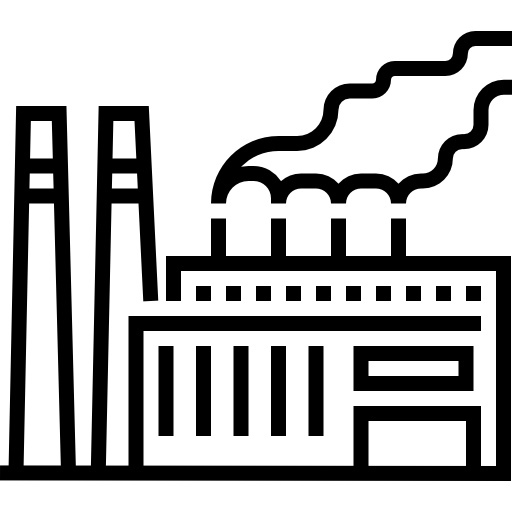 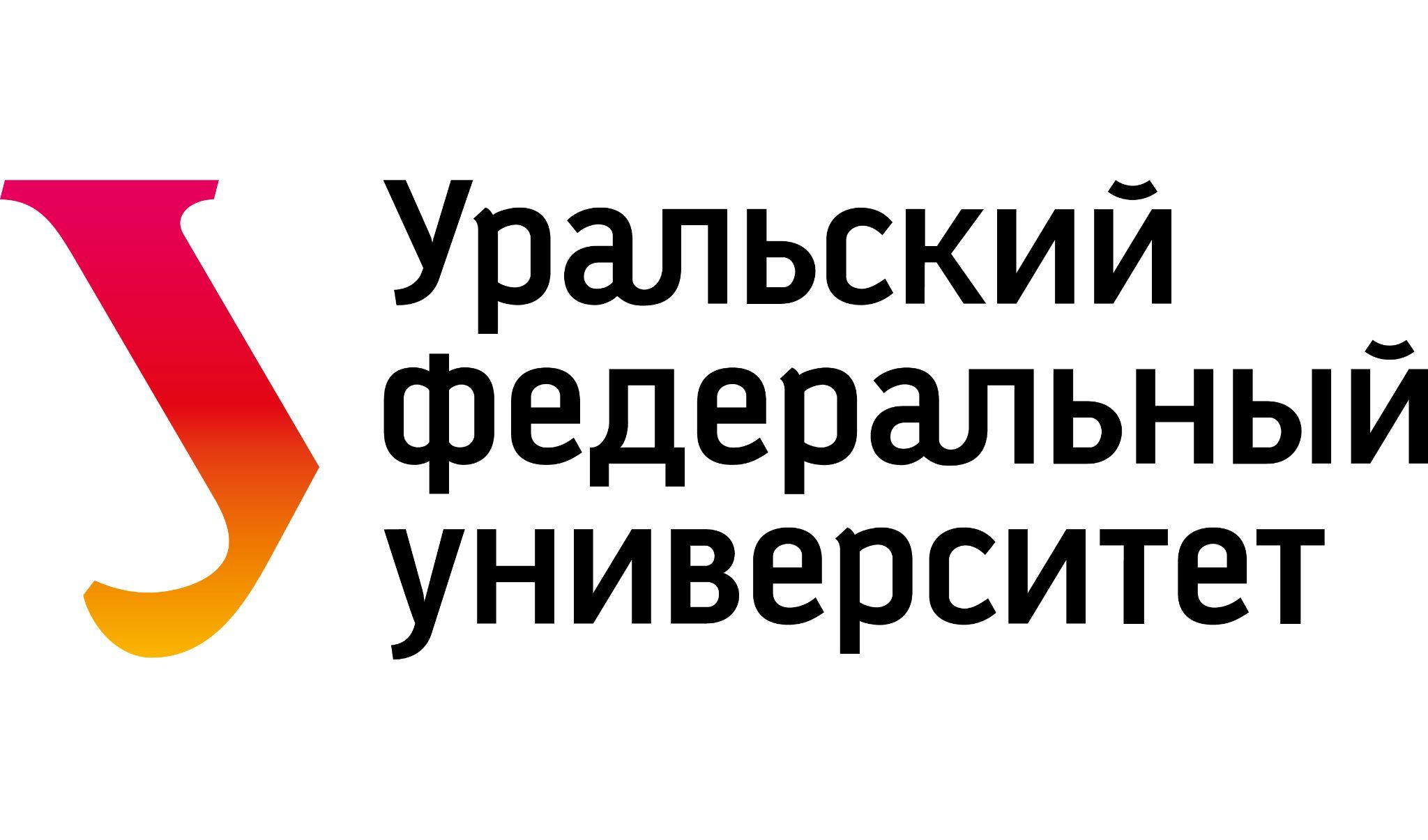 [Speaker Notes: Возможно сюда переставить УрФУ]
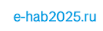 ТЕХНО-КЛАСС - новый формат профильного образования
Углубленные предметные знания
Практические (профессиональные) навыки

Погружение в производственные процессы на предприятиях

Проектная деятельность

Конкурсы, олимпиады, чемпионат профессионального мастерства
Первый документ о профессии

Поступление в ВУЗ/ колледж (ИУП)

Осознанное профессиональное самоопределение
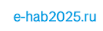 ПРОЕКТ “ТЕХНО-КЛАСС”
1 ШАГ
2 ГОДА 
2 ДОКУМЕНТА
2 ШАГ
1 ГОД 10 МЕСЯЦЕВ
3 ШАГ
Сокращение срока
освоения ОП СПО
за счет обучения по 
ИУП (Диплом СПО)
Обучение по
сокращенной
программе высшего
образования
(Диплом ВУЗа)
10-11 классы (аттестат),
1 курс СПО в рамках программы
профессионального
обучения
(свидетельство о
профессии)
(профессия 14919 Наладчик контрольно-измерительных приборов и автоматики)
Учебный план ТЕХНО-КЛАССА
направление “Мехатроника и робототехника”
ШКОЛА 

Общеобразовательная подготовка
- Дисциплины в соответствии с УП СОО

Профессиональная подготовка
- Основы финансовой грамотности
- Иностранный язык в профессиональной деятельности
- Психология общения
- Основы вычислительной техники
КОЛЛЕДЖ

Профессиональный цикл
- Инженерная и   компьютерная графика
- Электротехника
- Техническая механика
- Основы алгоритмизации
- Основы мехатроники и робототехники
- Технология проведения наладки электрических систем и приборов автоматики мехатронных станций
ВУЗ

Профессиональный цикл
- Материаловедение
- Метрология,  
стандартизация и сертификация
ПРЕДПРИЯТИЕ

Профессиональный цикл
- Производственная практика
- Экскурсии 
- Стажировки
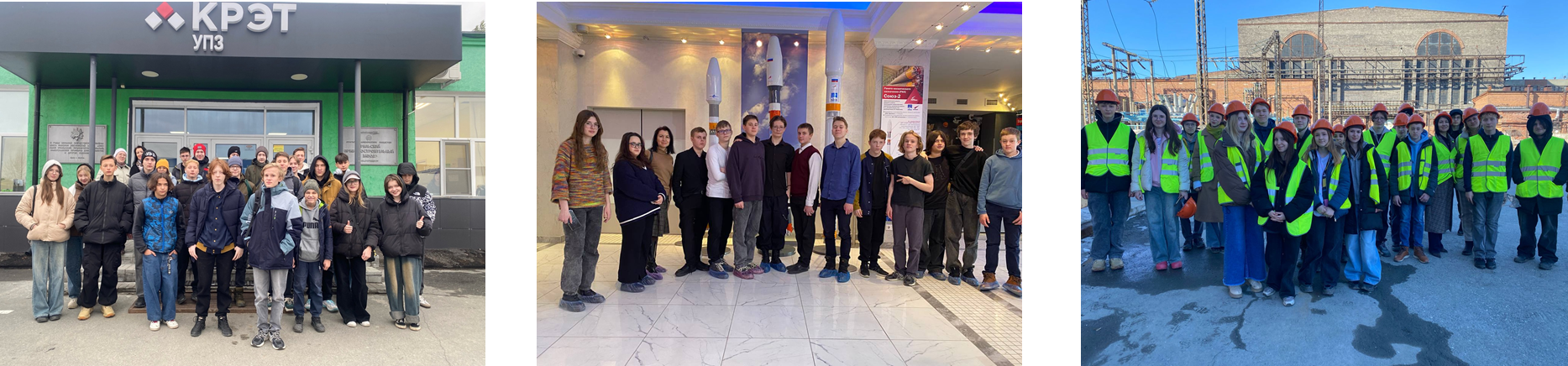 Индивидуальный проект
Преимущества проекта “ТЕХНО-КЛАСС”
Получение 2-х документов об образовании

Сокращение сроков обучения по программе СПО

Расширение спектра образовательных возможностей

Ранняя профориентация и профессионализация

Освоение базовых компетенций современных профессий

Подготовка к поступлению на востребованные специальности в учреждения высшего образования

Осознанное получение профессионального образования

Реальные перспективы трудоустройства

Популяризация рабочих профессий и инженерного образования
[Speaker Notes: добавить на слайд последнюю строчку, лучше обьединить 2 слайда о колледже - в один]
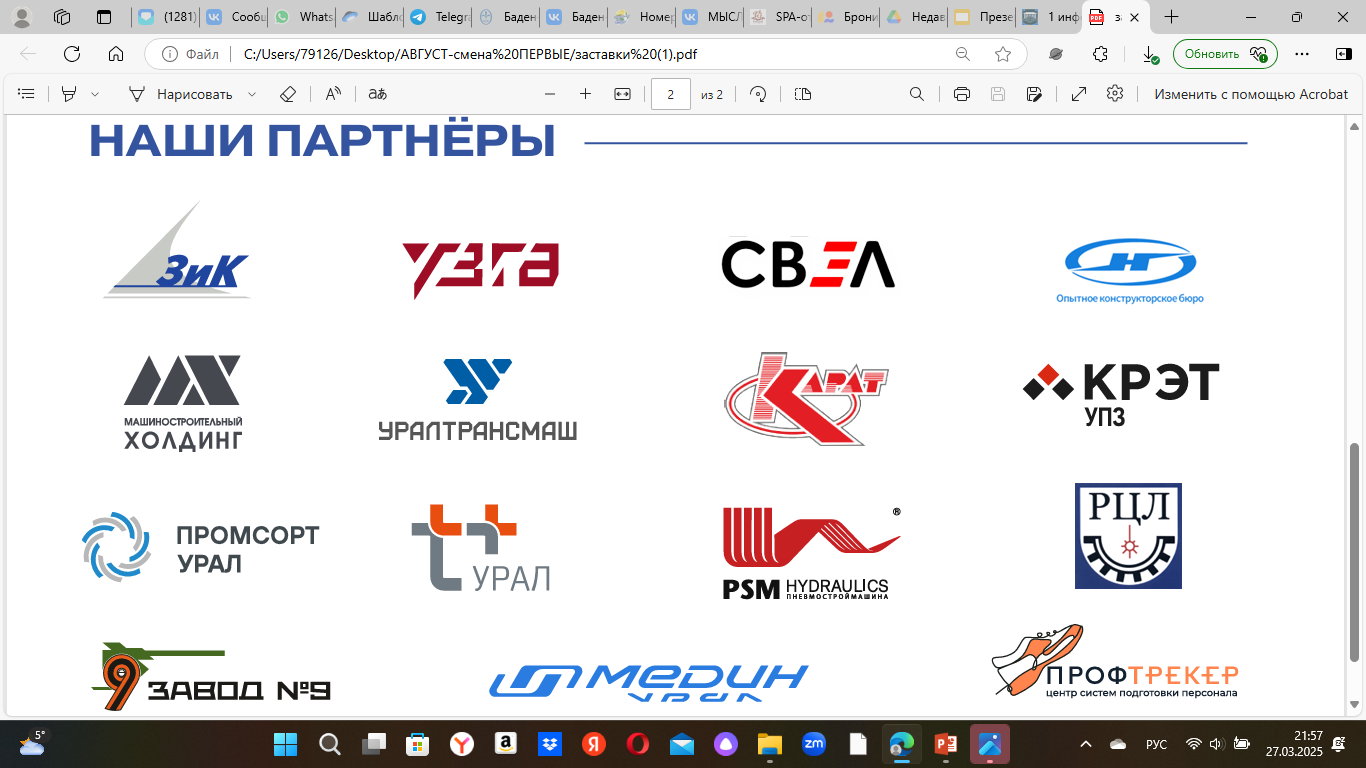 Ключевые работодатели - партнеры колледжа
Ключевые работодатели - партнеры колледжа
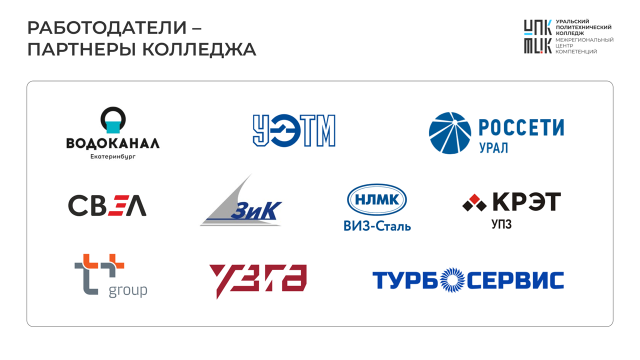 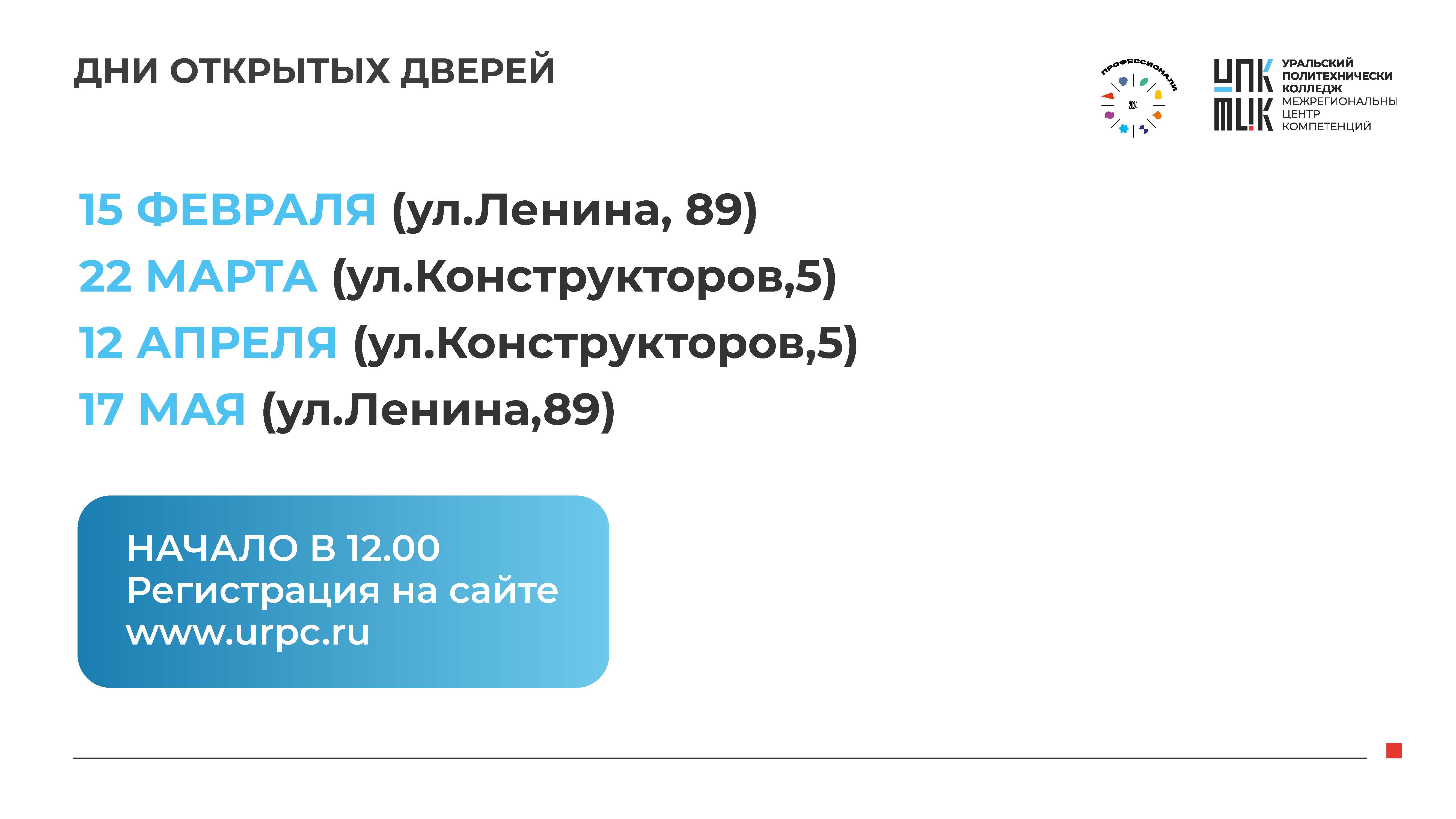 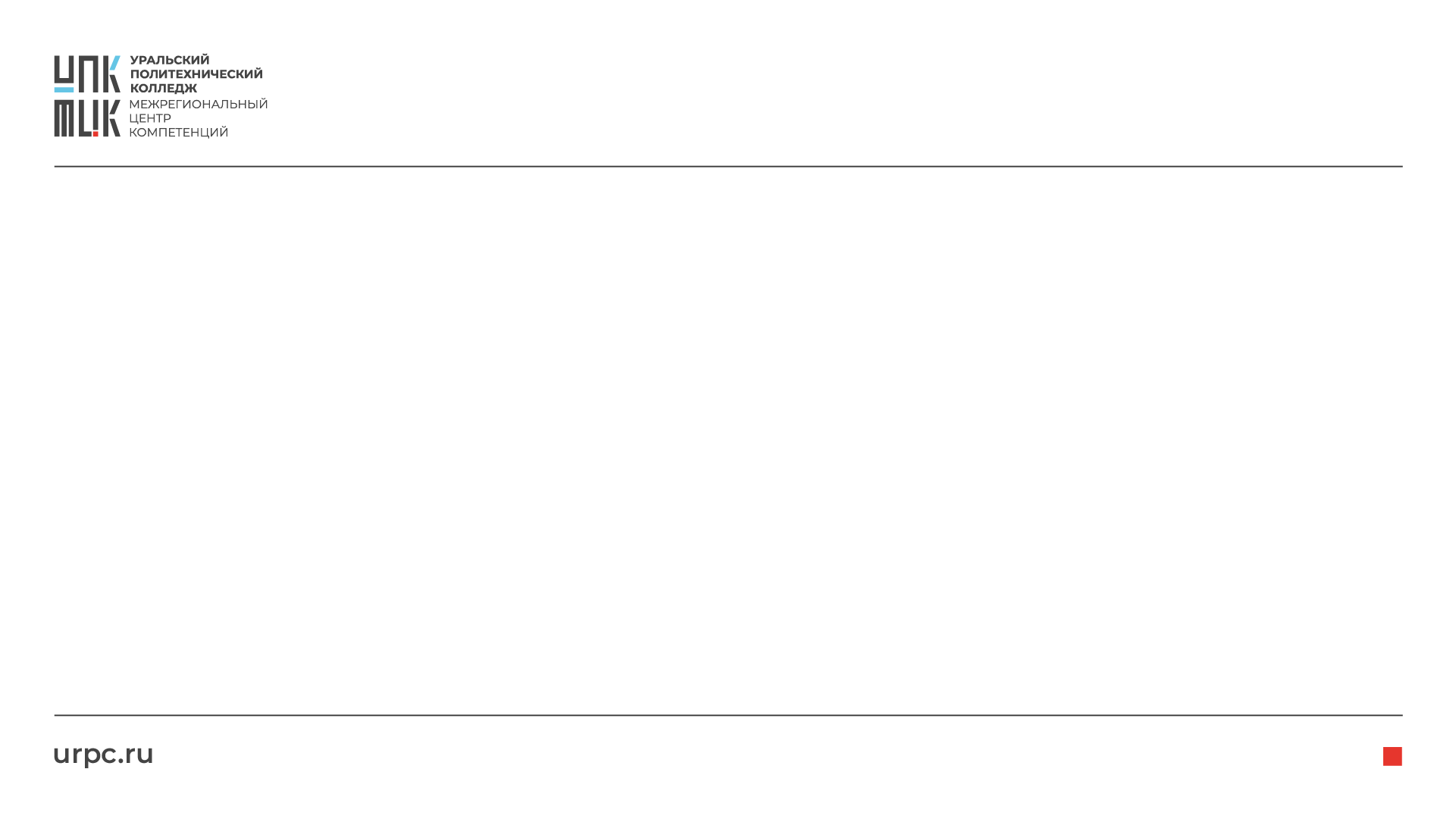 ЧТО ТАКОЕ МЕХАТРОНИКА?
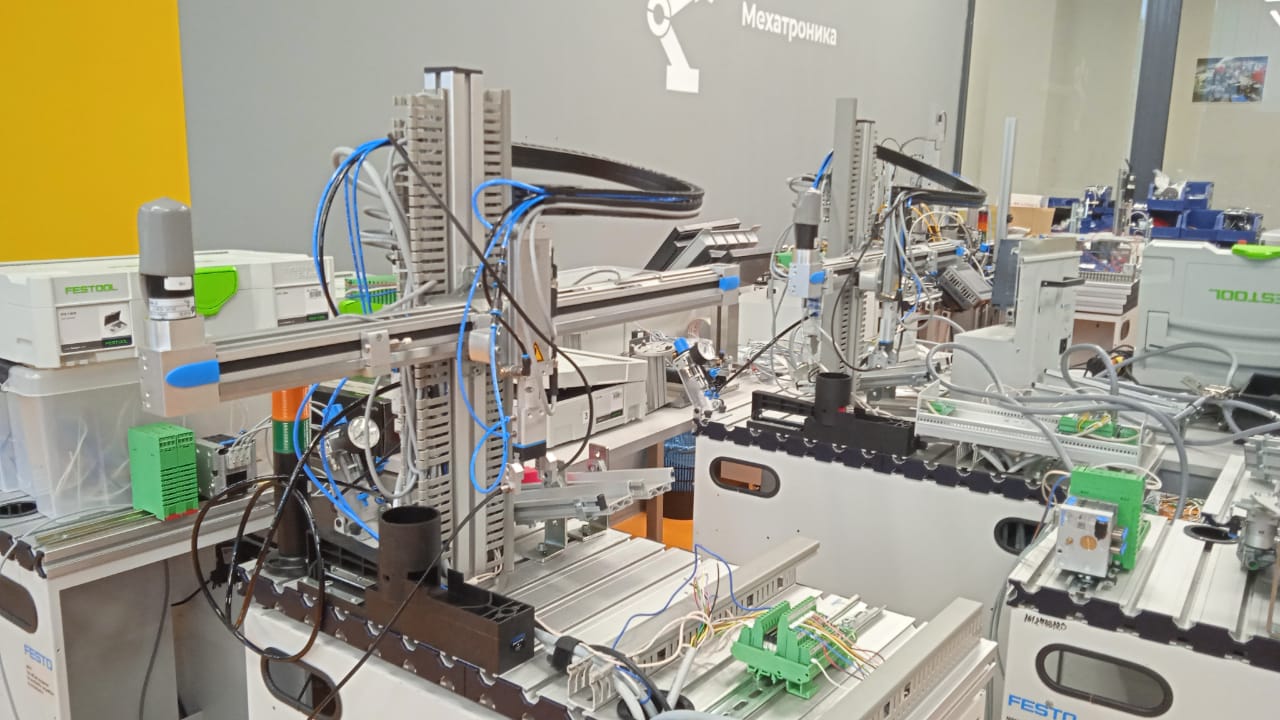 Это область науки и техники, основанная на синергетическом объединении узлов точной механики с электронными, электротехническими и компьютерными компонентами.
Эта область обеспечивает проектирование и производство качественно новых механизмов, машин и систем с интеллектуальным управлением их функциональными движениями.

Основная цель мехатроники — разработка принципиально новых функциональных узлов, блоков и модулей, реализующих двигательные функции. Они используются как основа для подвижных интеллектуальных машин и систем.

Мехатроника применяется во многих отраслях и направлениях, например:
 робототехника,
 автомобильная, авиационная и космическая техника,
 медицинское и спортивное оборудование,
 бытовая техника,
 экзоскелеты.
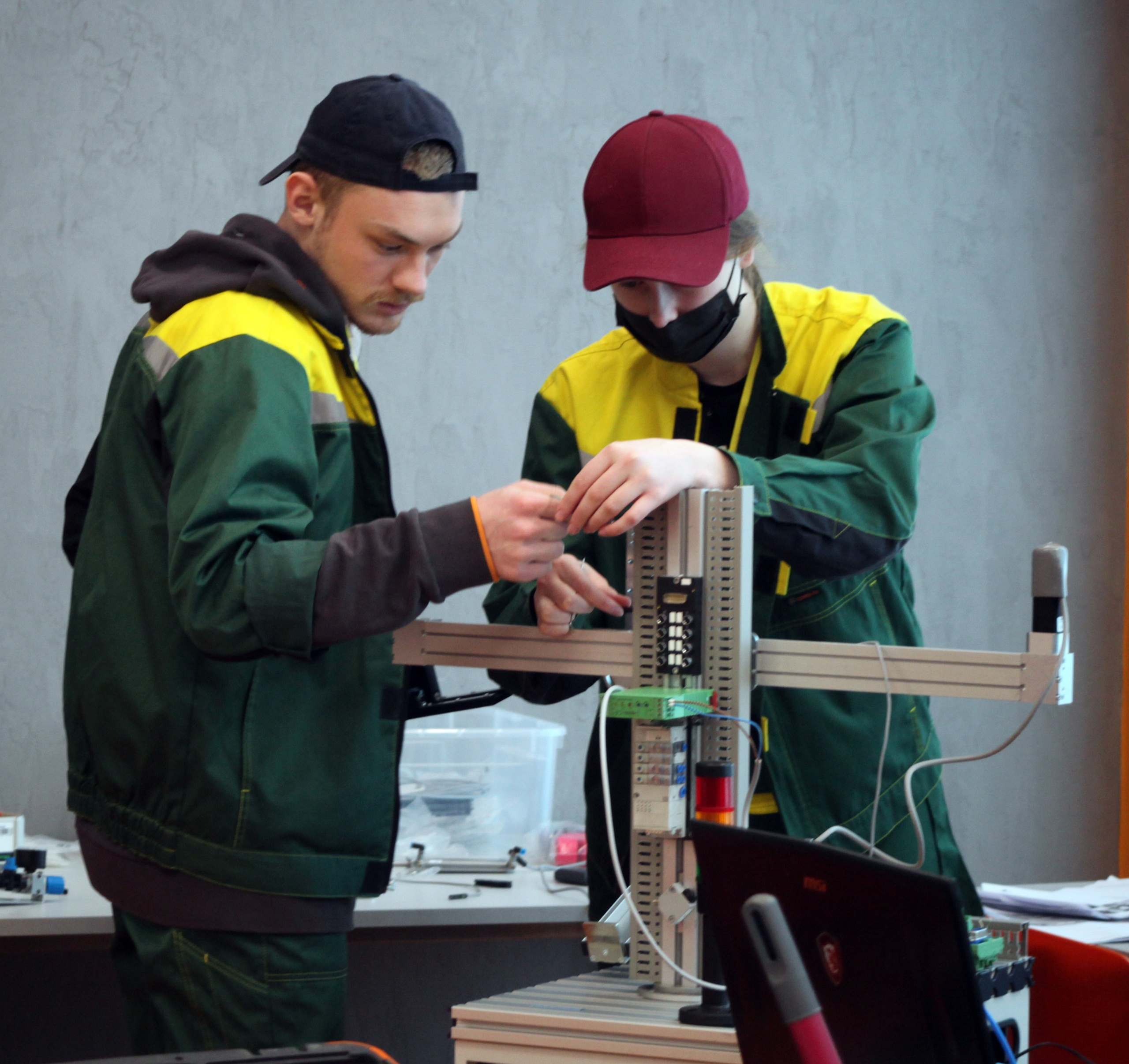 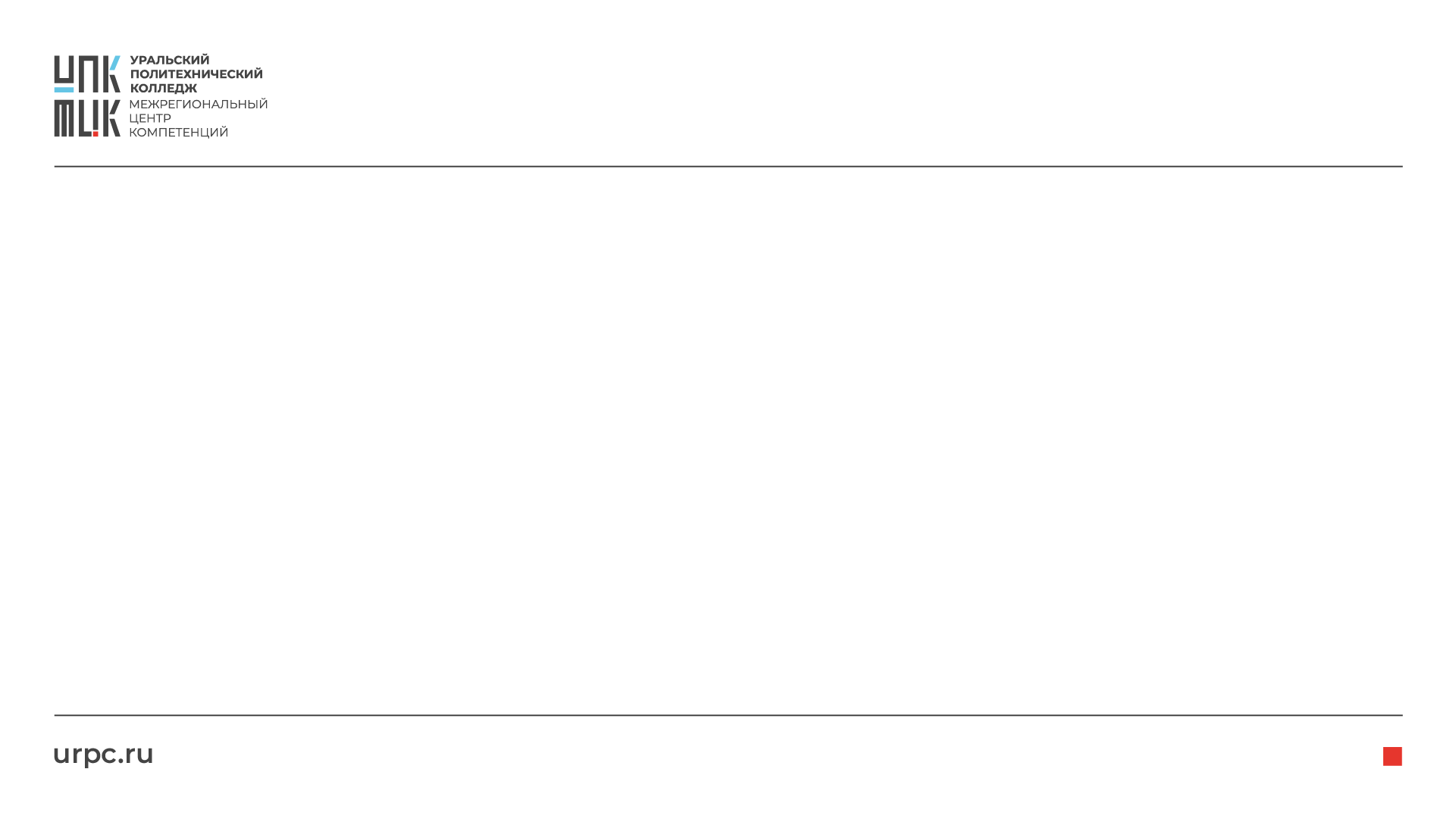 КТО ТАКОЙ МЕХАТРОНИК?
Специалист, который занимается настройкой, регулировкой и обслуживанием систем автоматического контроля и управления в различных отраслях промышленности.

Основные задачи Наладчик КИПиА  (МЕХАТРОНИКА):

— настройка и калибровка мехатронных (автоматизированных) систем;
— диагностика неисправностей в работе;
— проведение профилактического обслуживания;
— ремонт и замена вышедших из строя компонентов мехатронных станций;
— подключение приборов к системам автоматического контроля;
— составление технической документации и отчетов о проделанной работе;
— контроль за соблюдением правил эксплуатации оборудования;
— участие в пусконаладочных работах новых автоматизированных систем;
— взаимодействие с инженерно-техническим персоналом для оптимизации рабочих процессов.

Мехатроники востребованы во многих отраслях промышленности, например, на предприятиях энергетики, химической и нефтегазовой отрасли, машиностроения, пищевых производствах.
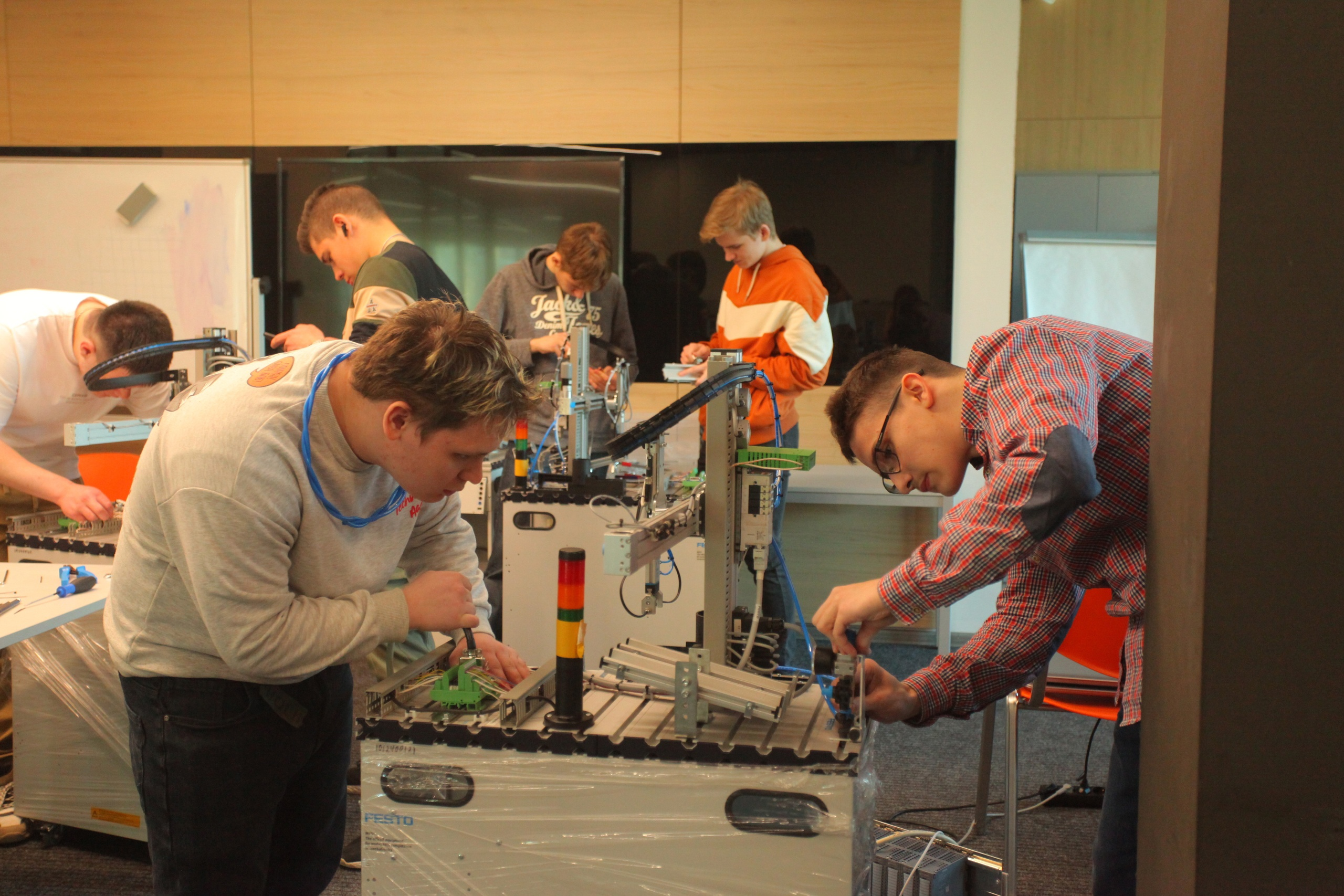 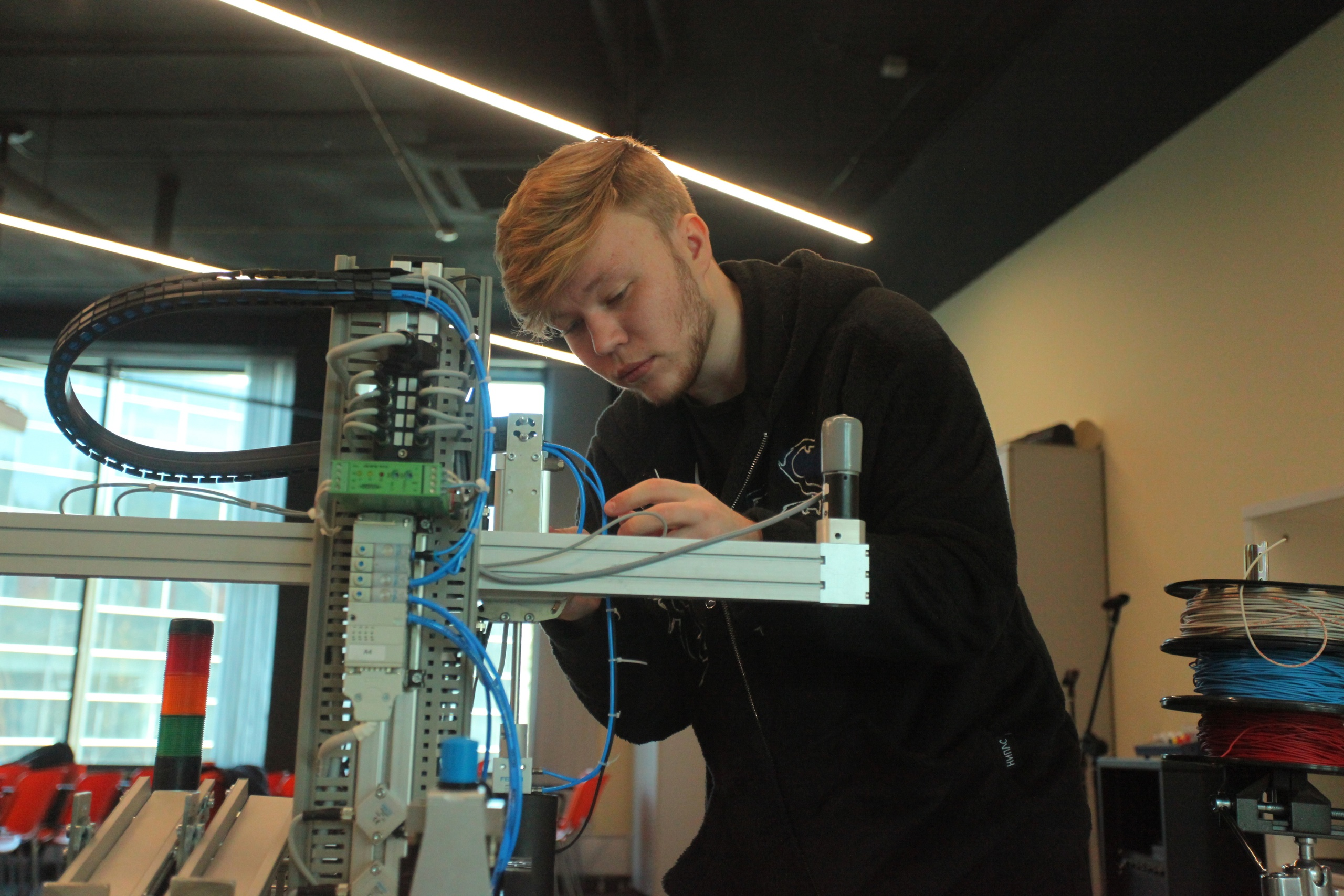 Учебный план
Профессиональный цикл
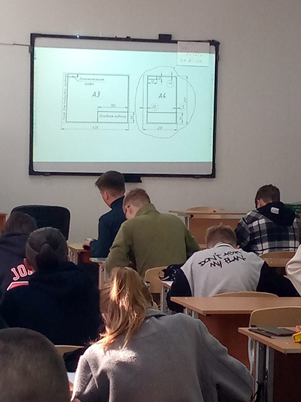 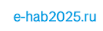 ФОРМАТ ЗАНЯТИЙ
ТЕОРЕТИЧЕСКИЕ И ПРАКТИЧЕСКИЕ ЗАНЯТИЯ НА ПЛОЩАДКЕ КОЛЛЕДЖА
в современных аудиториях и лабораториях
(Учебный корпус, Технопарк «Университетский»)
ПРОФИЛЬНАЯ СМЕНА «ПРОФОТРЯДЫ» 
в летние каникулы
( Технопарк «Университетский»)
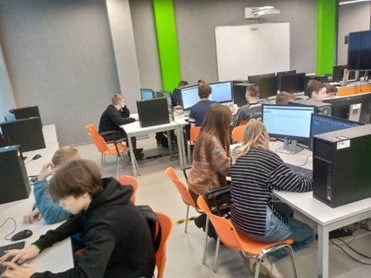 Тьюториалы и тренинги по профориентации
ЗНАКОМСТВО 
С ПРОФЕССИЯМИ
экскурсии на предприятия и встречи с профессионалами
Занятия по субботам:
9.00 - 14.00, в будни вечер (ДОТ).
Итоговый документ: свидетельство о рабочей профессии
Наладчик КИПиА – Техник-мехатроник – Инженер-мехатроник
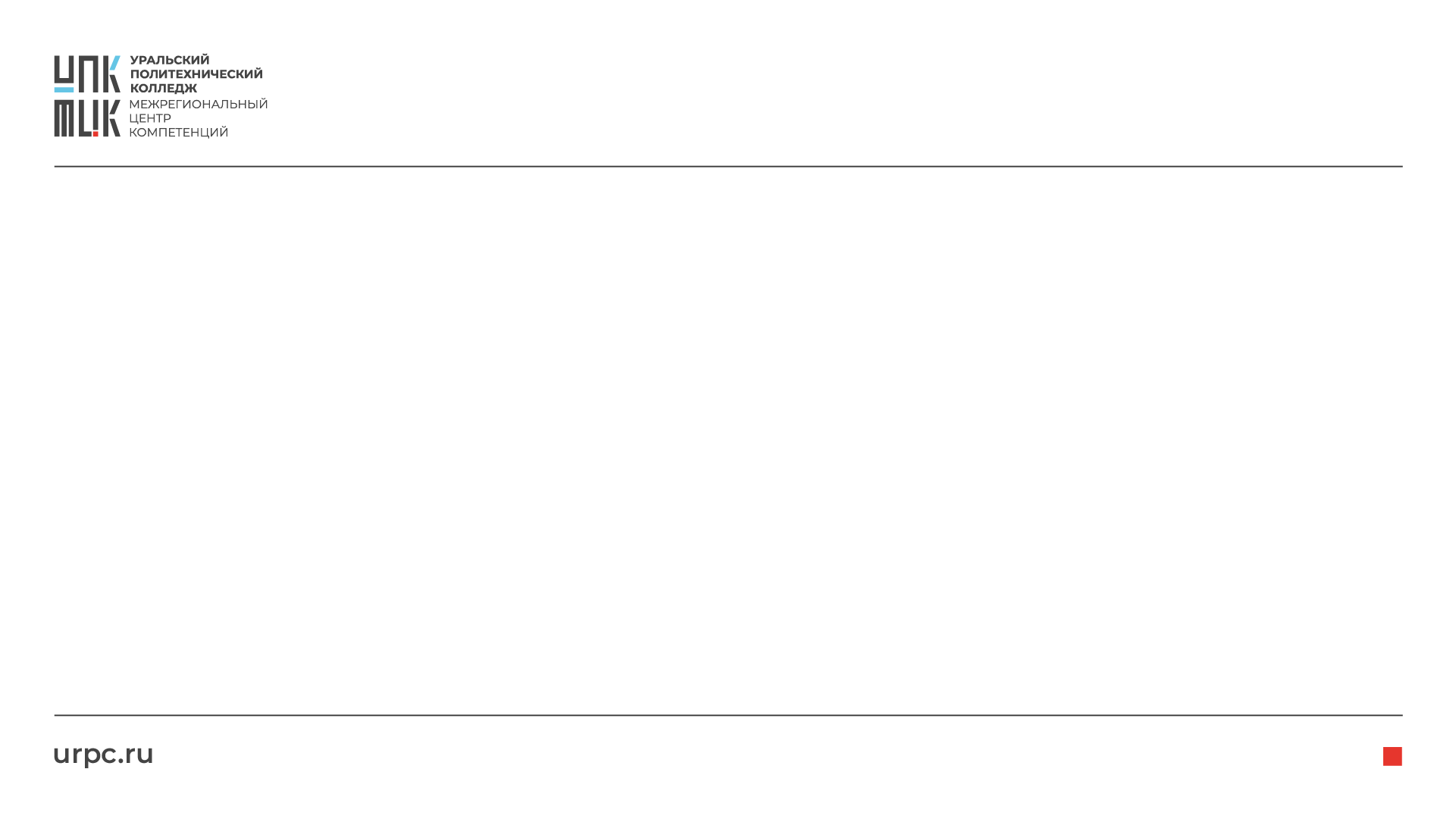 ФОРМА ОБУЧЕНИЯ: ОЧНАЯ

СРОК ОБУЧЕНИЯ: 18 МЕСЯЦЕВ
1 ГОД – СЕНТЯБРЬ 2025 – ИЮНЬ 2026
2 ГОД – СЕНТЯБРЬ 2026 – АПРЕЛЬ 2027

                                   СТОИМОСТЬ: 5000 рублей в месяц.

                     * возможность получения налогового вычета
                    * использование средств мат.капитала
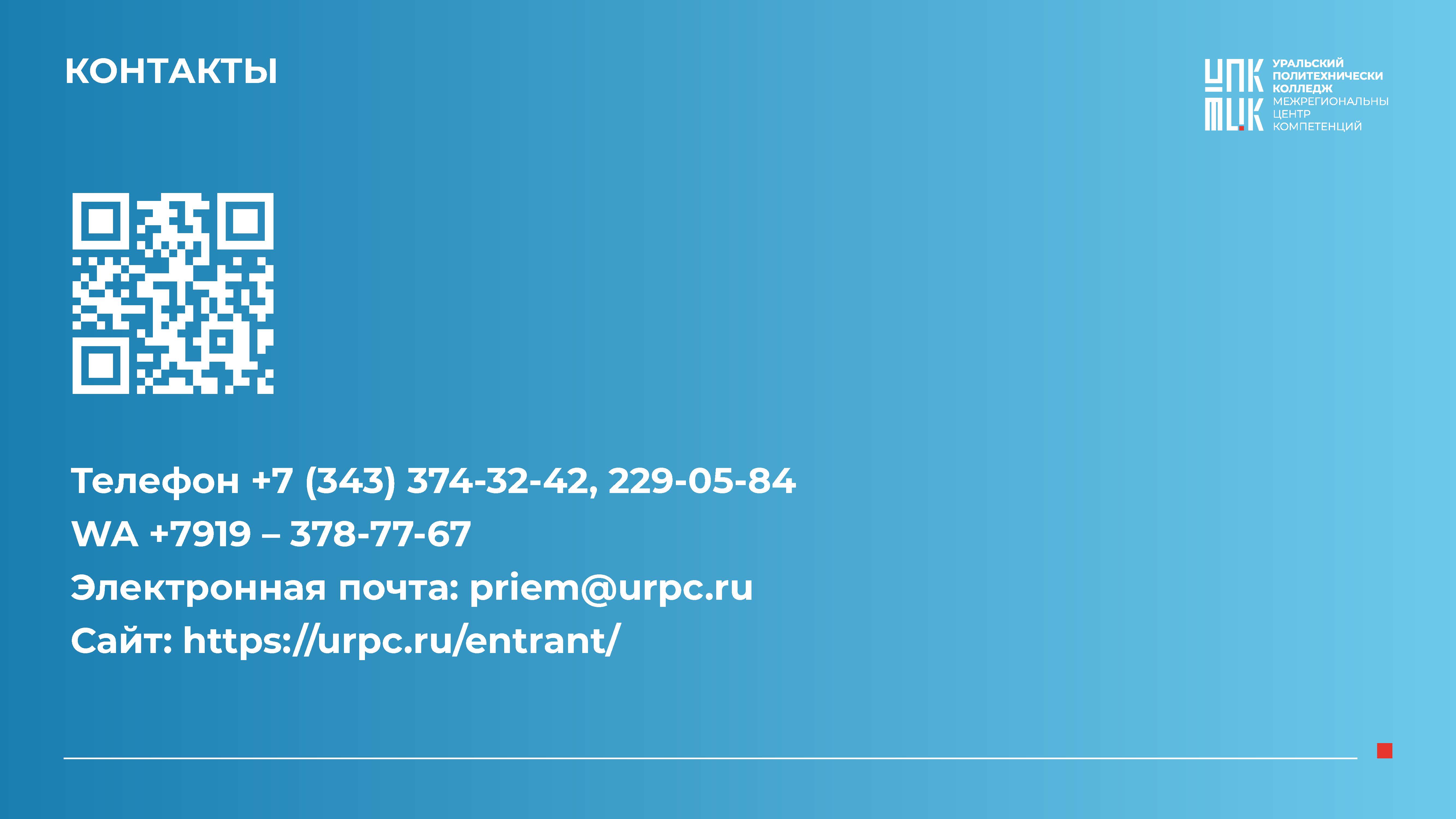 Профессиональные направления
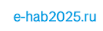 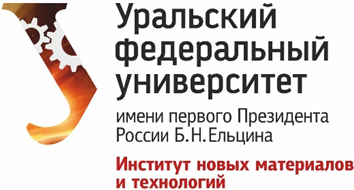 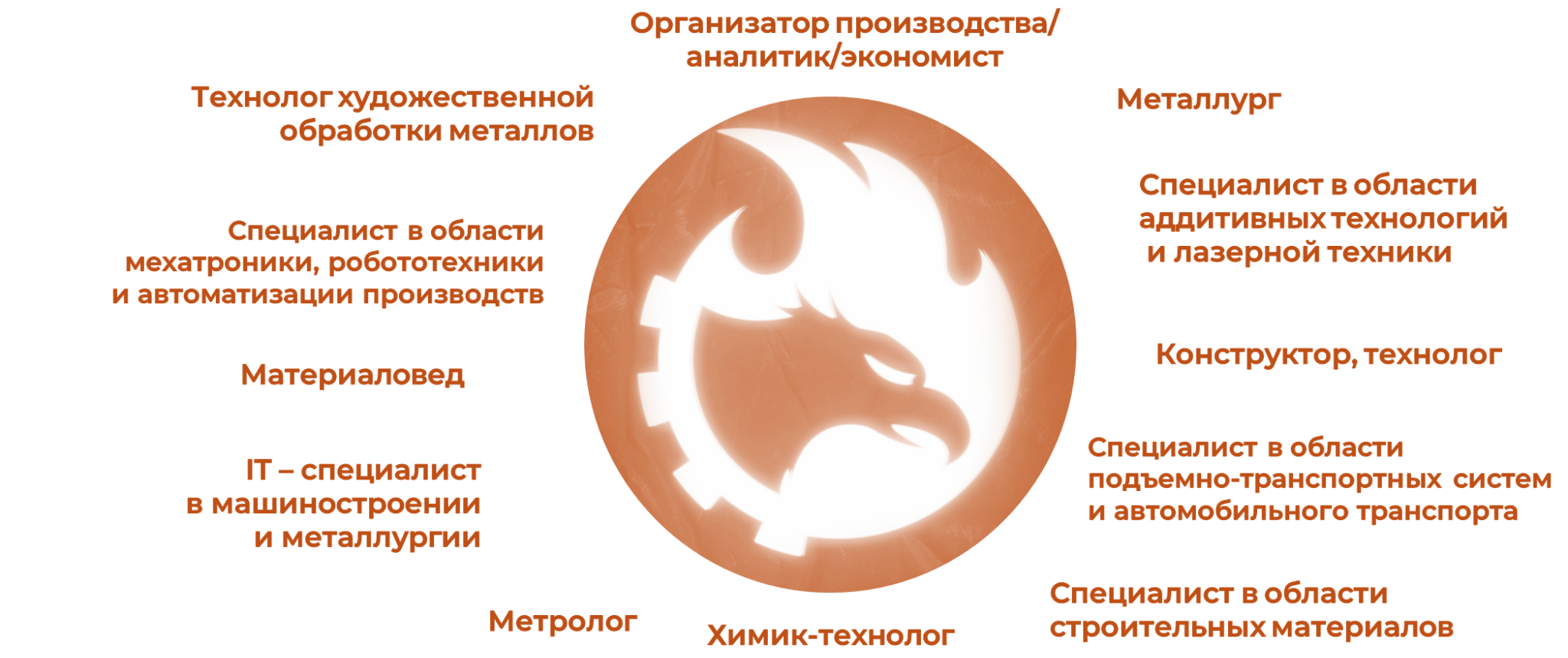 ИНЖЕНЕР
- специалист
- бакалавр
- магистр